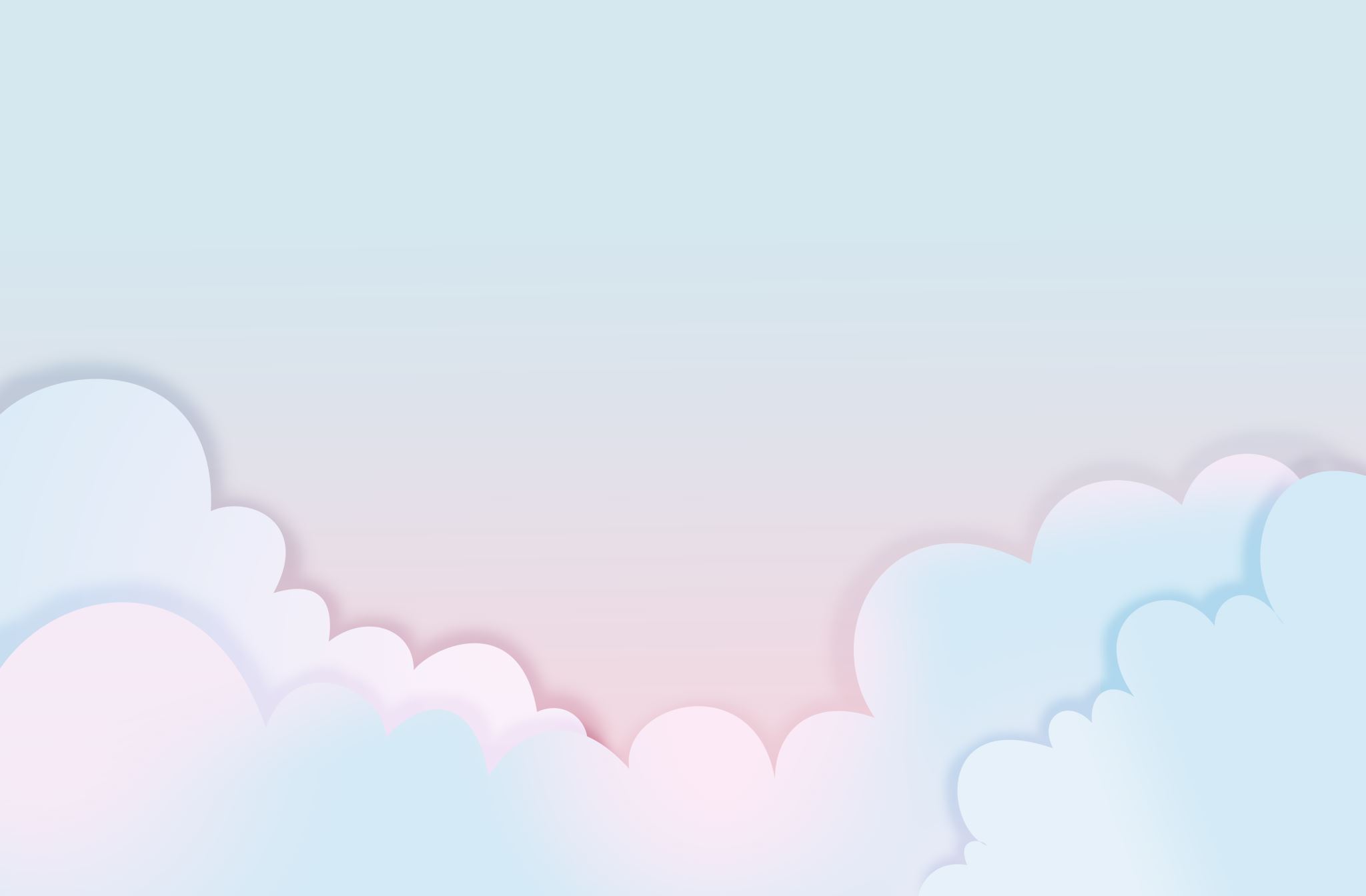 Материалы к занятию по познавательному развитию
«Карта для Дяди Федора»
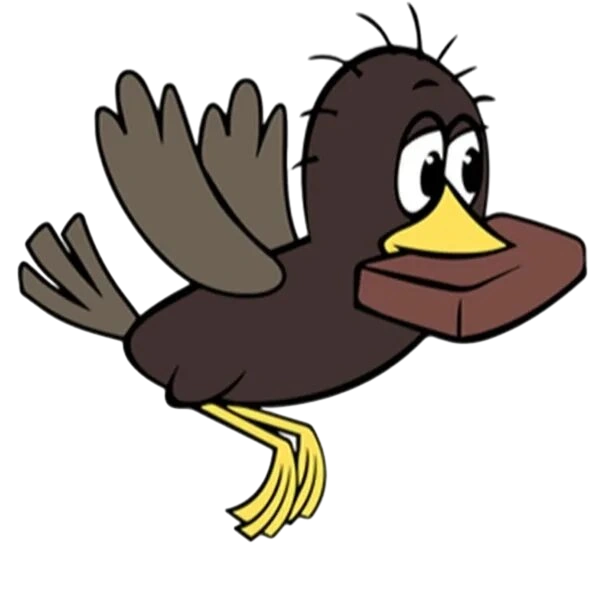 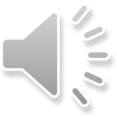 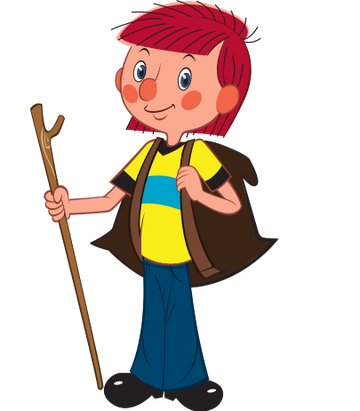 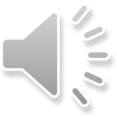 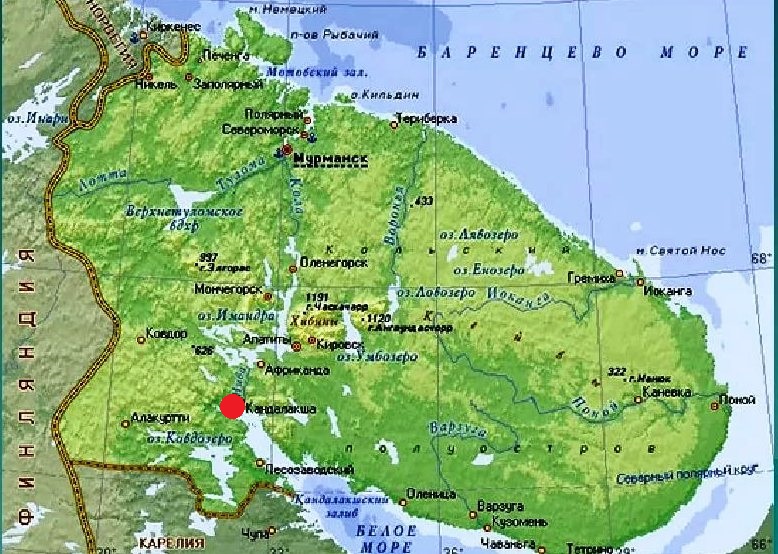 12/11/2024
4
12/11/2024
5
12/11/2024
6
12/11/2024
7
12/11/2024
8
12/11/2024
9
12/11/2024
10
12/11/2024
11
12/11/2024
12
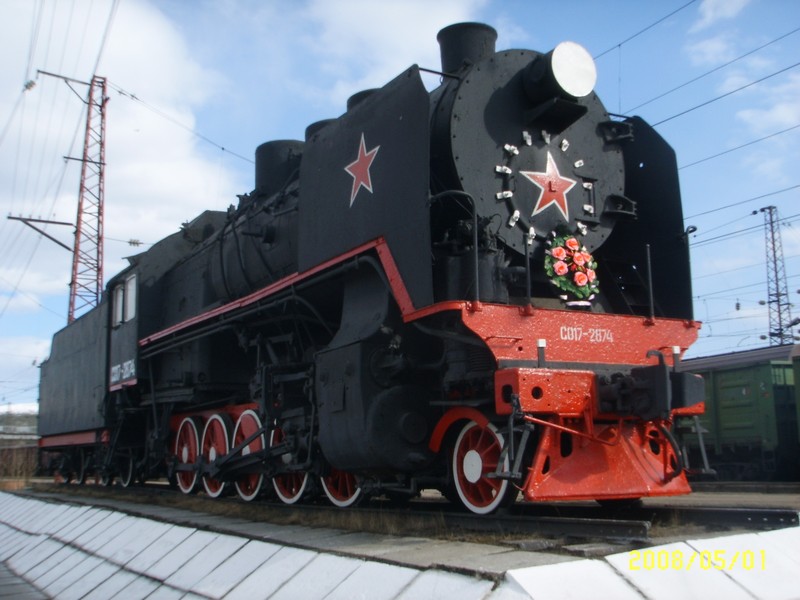 12/11/2024
13
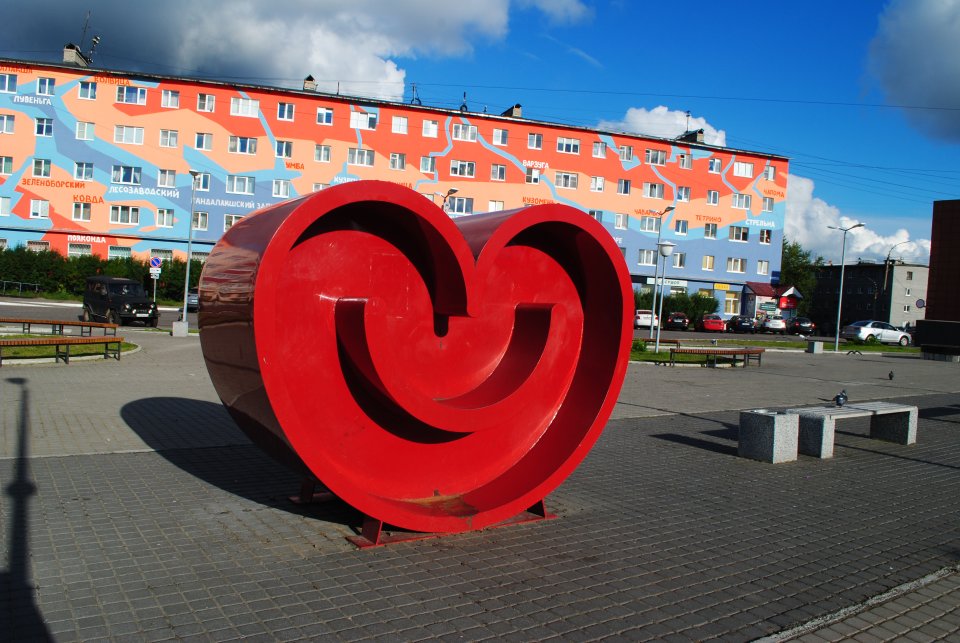 12/11/2024
14
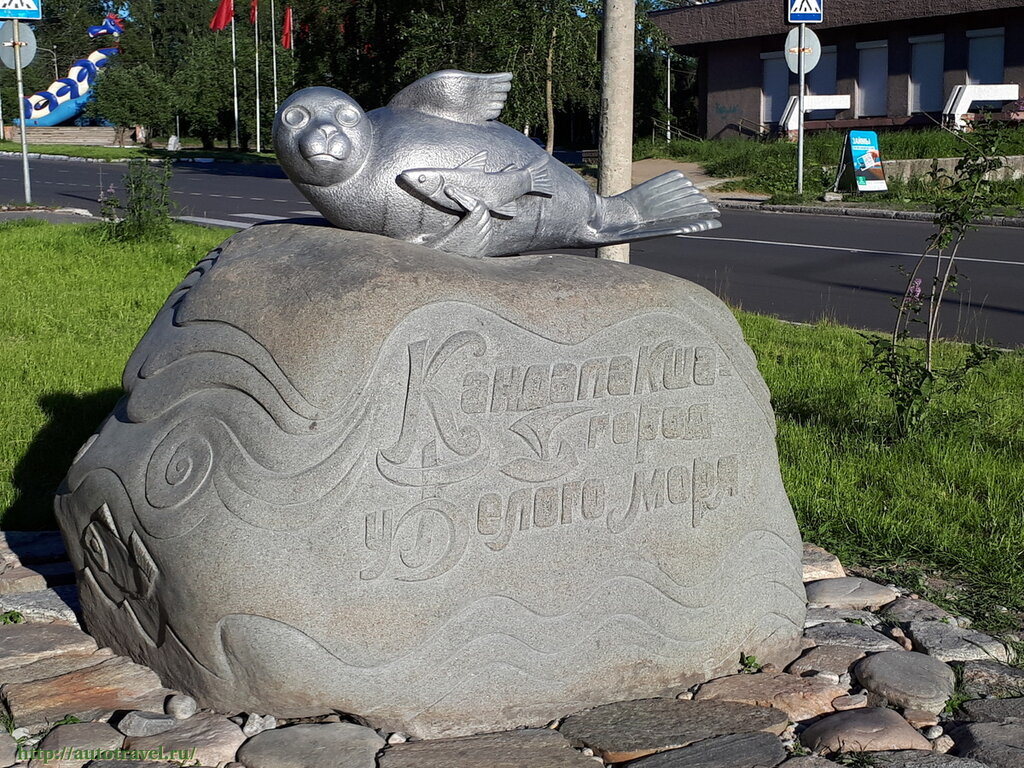 12/11/2024
15
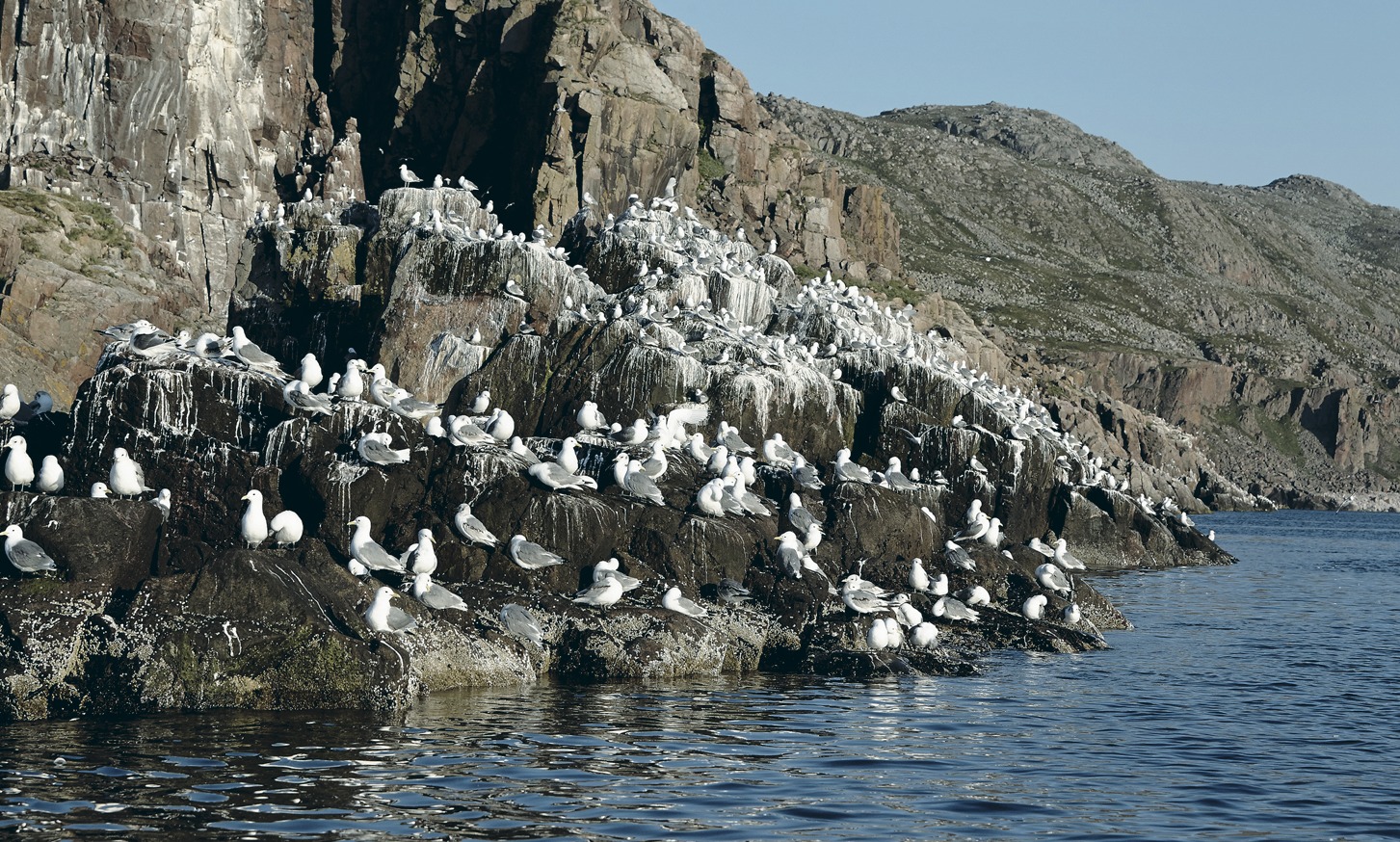 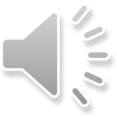 16
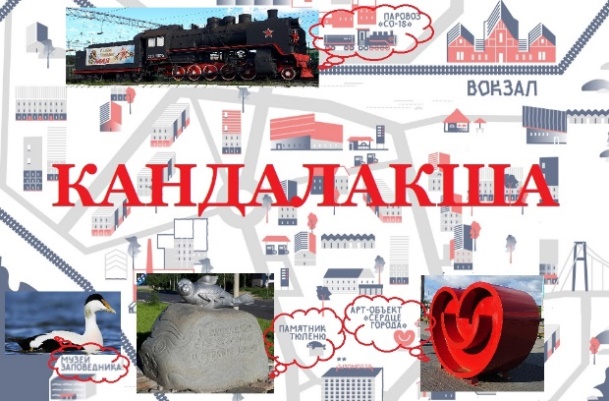 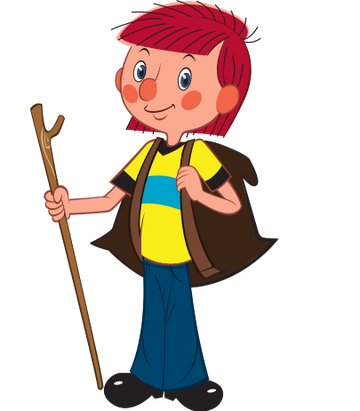 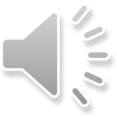 «Разорвавши Полярный Круг, 
Поезд к дому несется быстрее, 
Здравствуй, север, мой верный друг, 
Нет на свете тебя роднее.
Смотрят в окна глаза озер, 
Машут радостно лапами ели, 
И жемчужные шапочки гор 
Уж виднеются еле-еле.
И встает в ожерелье огней, 
Вновь гостей у ворот встречая, Кандалакша –цель жизни моей, 
Королева Полярного края!»
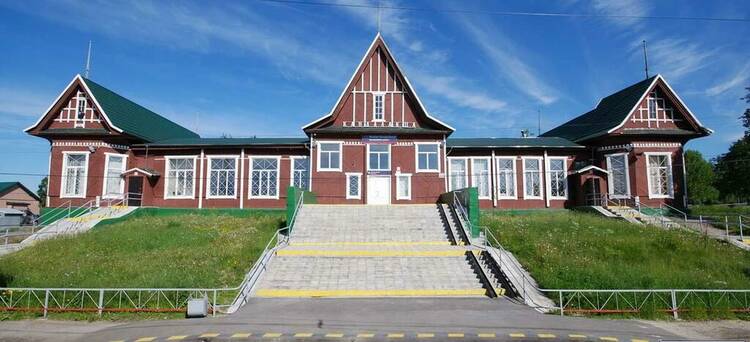